CLONING
GRAMMARexpressing willingness AND INTENTIONS
1. a. same subjects
I want to sleep. (c’est le sujet qui veut dormir)
My friend needs to go to the hospital. (la personne qui doit aller à l’hôpital est mon ami = même sujet)
Negation: I don’t want to leave now.
1. b. different subjects 
I want you to go to work.
My parents don’t want me to drink alcohol.
Negation: I don’t want you to cry. / I want you not to cry.  (le sujet de la “volonté” et le sujet de l’action sont différents)
1. c. other uses of “will”
Difference between will as a verb and will for the future tense
Examples: 
a. She was willing to help. 
b. He won’t answer the phone.  how would you translate this? Il refuse de répondre au téléphone.
c. 	Person A: Say hi to your sister for me.
	Person B: Will do.  how would you translate this? Exprimer le fait qu’on le fera. D’accord / Je le ferai / promis / ça marche (mais avec une idée de futur)
2. ExerciseTranslate the following sentences into English.
1, J’aimerais que tu me respectes.

 
2, Je m’attends à ce que Jane se fâche.


 
3, Ils ne veulent pas que nous les aidions.

 
4, Nous avons besoin que tu télécharges ce document.
I would like you to respect me.
I expect Jane to get angry. 
I am expecting Jane to get angry.
They don’t want us to help them.
We need you to download this document.
5, Il refuse de le faire.

 
6, Je ne veux pas que tu sois triste.
He won’t do it.
I don’t want you to be sad.
Video
« Why we still haven’t cloned humans. It’s not just ethics. » 
(stop at 4’50) 

  https://www.youtube.com/watch?v=VYexAg2J6Kc
What is your definition of cloning?
What is your definition 
of cloning?
Instructions: with your group, write a common definition of what you think cloning is. 
You will then share your definition with the rest of the class. (You will copy the def. when the teacher asks for it).
What is your definition 
of cloning?
Your written answers
Britannica’s definition: 
Cloning is «the process of generating a genetically identical copy of a cell or an organism.»
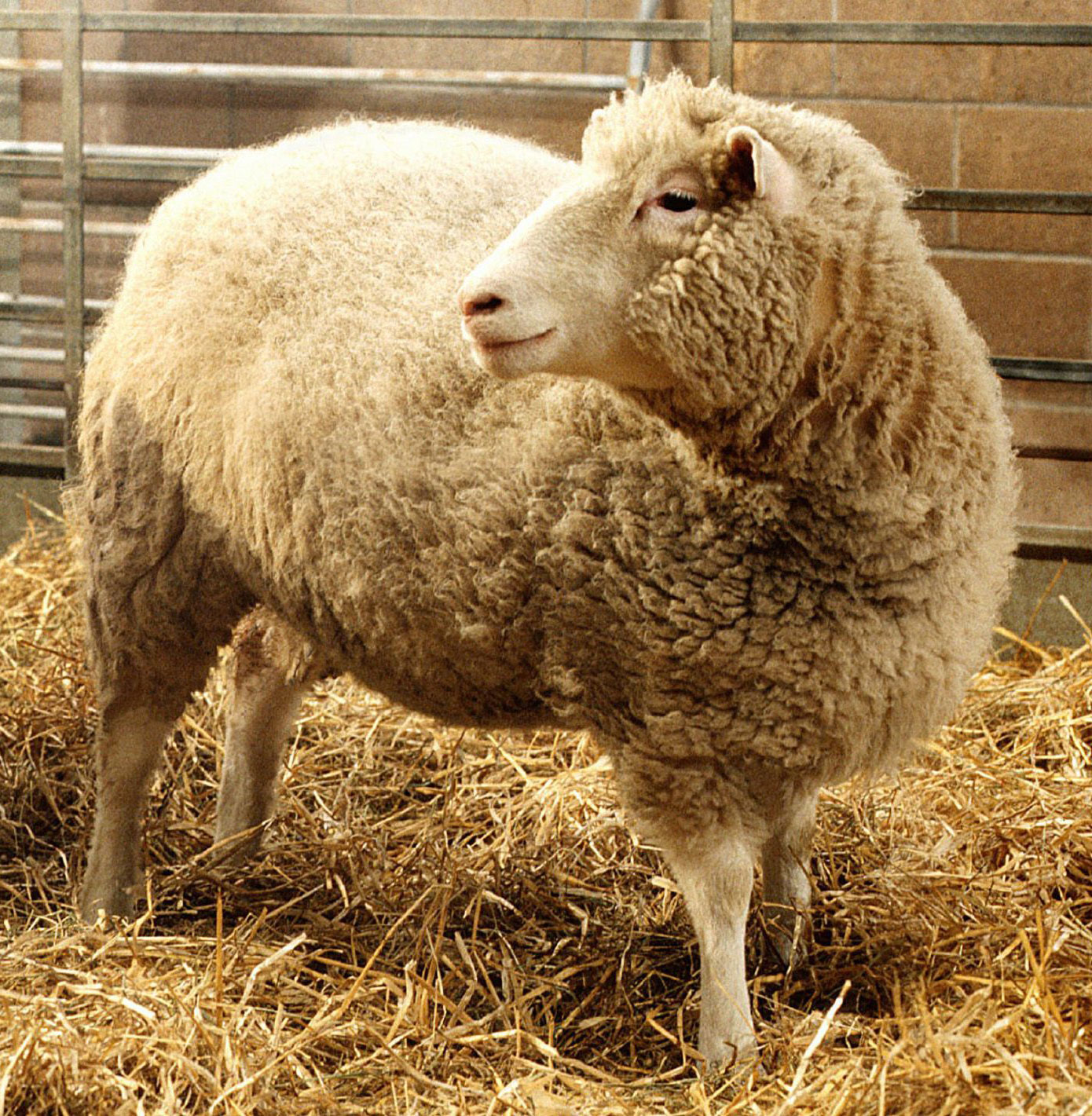 Vocabulary
See « livret corrIgé » sur celene for corrections
After watching…
Now, what do you know about Dolly?
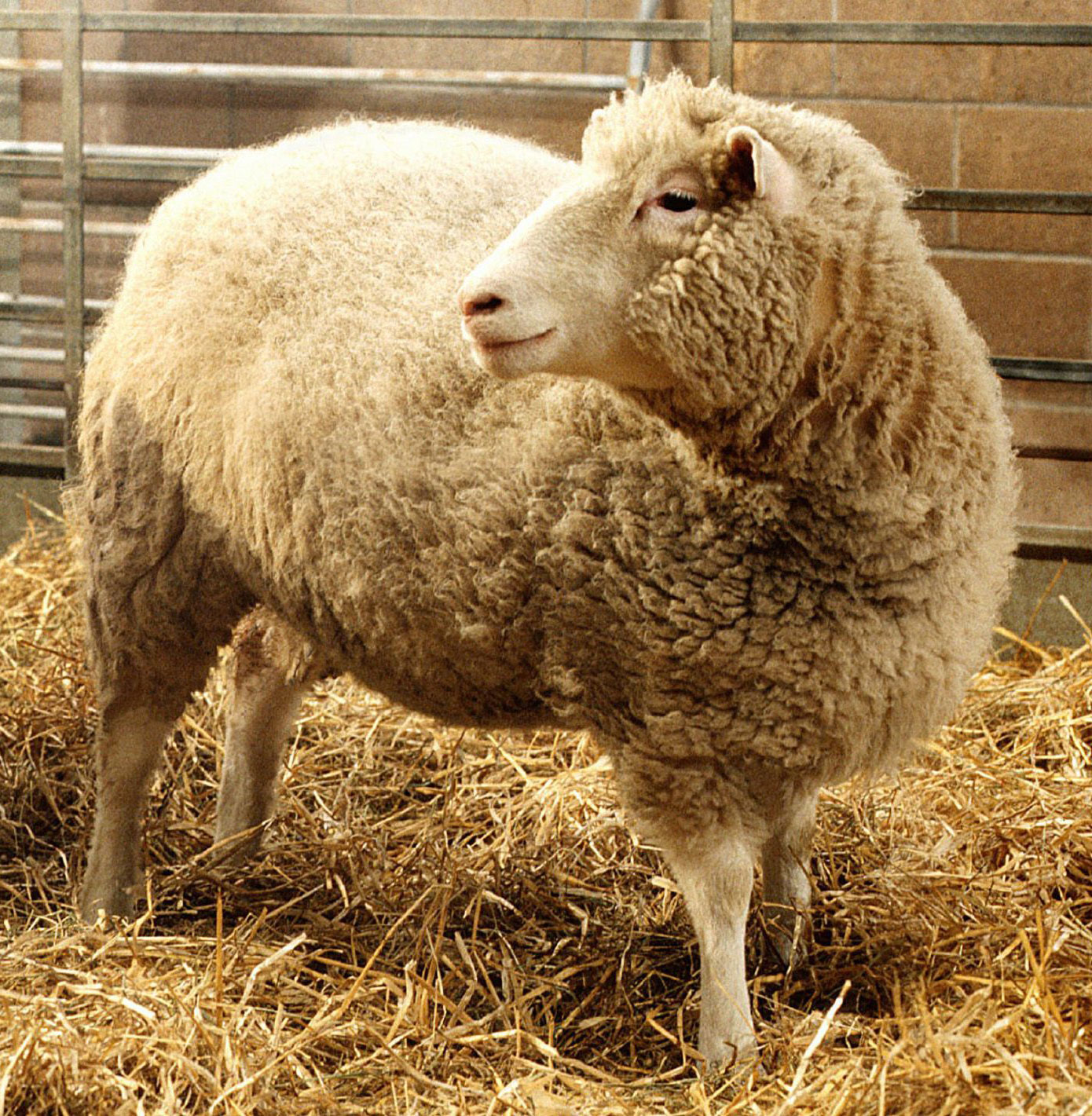 JURASSIC parK
1. How were dinosaurs made?
2. As scientists, do you believe their explanation makes sense? Explain.